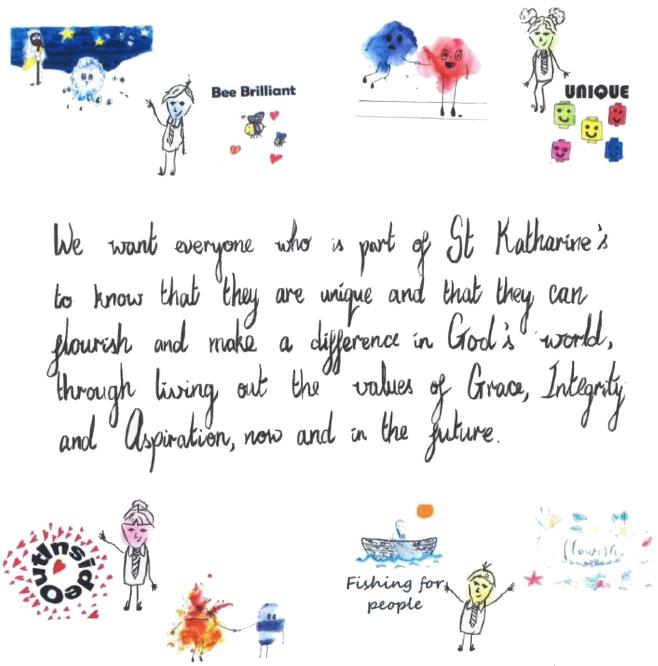 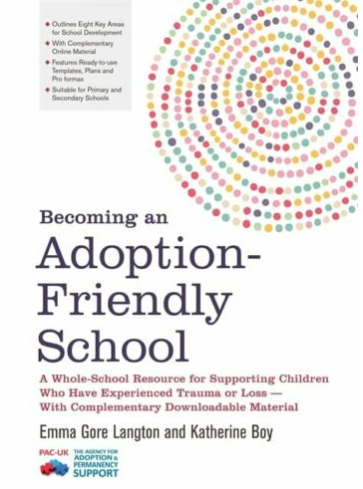 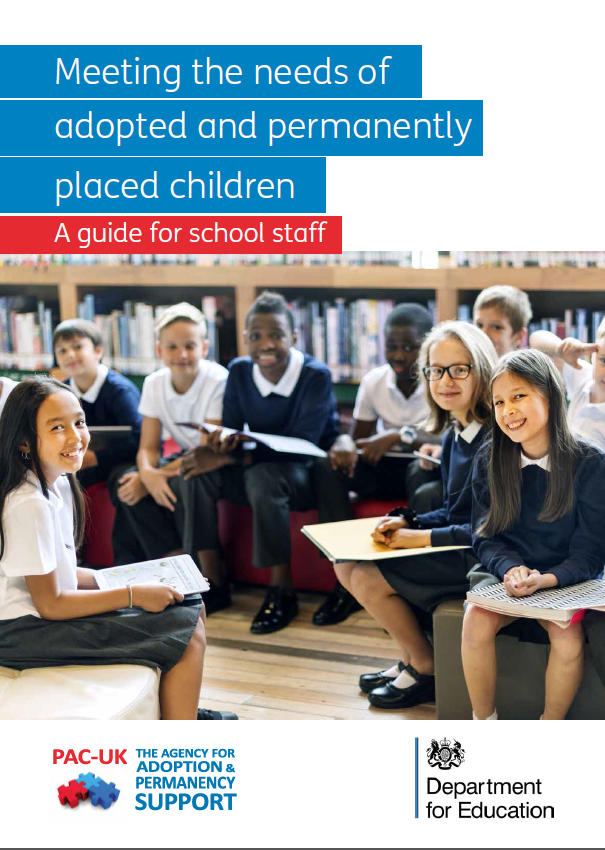 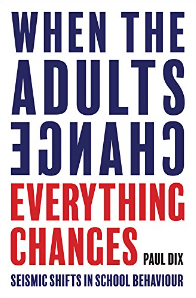 Adoptive parent group feedback
Do not shame, eg leaving out of group activity/sitting at side for all to see; going down the rainbow or loss of reward time
Meet parents to discuss background and useful info – opportunity to reflect and review as they move through school
Curriculum hotspots through year, eg PSHE – who do I look like?
How is adoption taught and how is it placed in the context of other types of families?
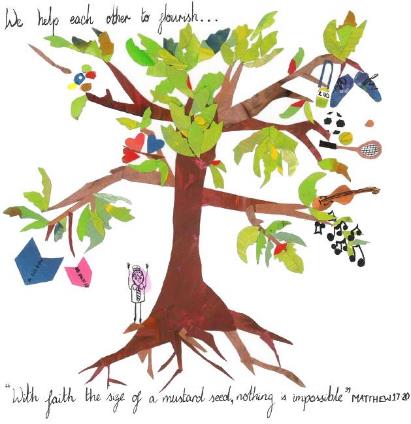 Getting it right for all children
Adoption-friendly school
Trauma
Attachment
Culture, understanding
Parents
Whole school approach – all adults
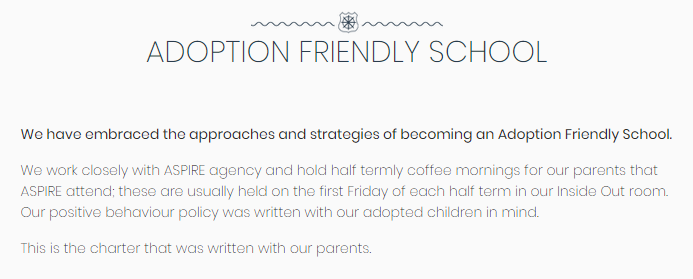 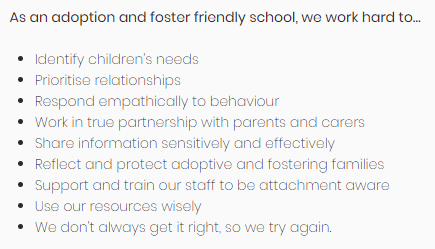 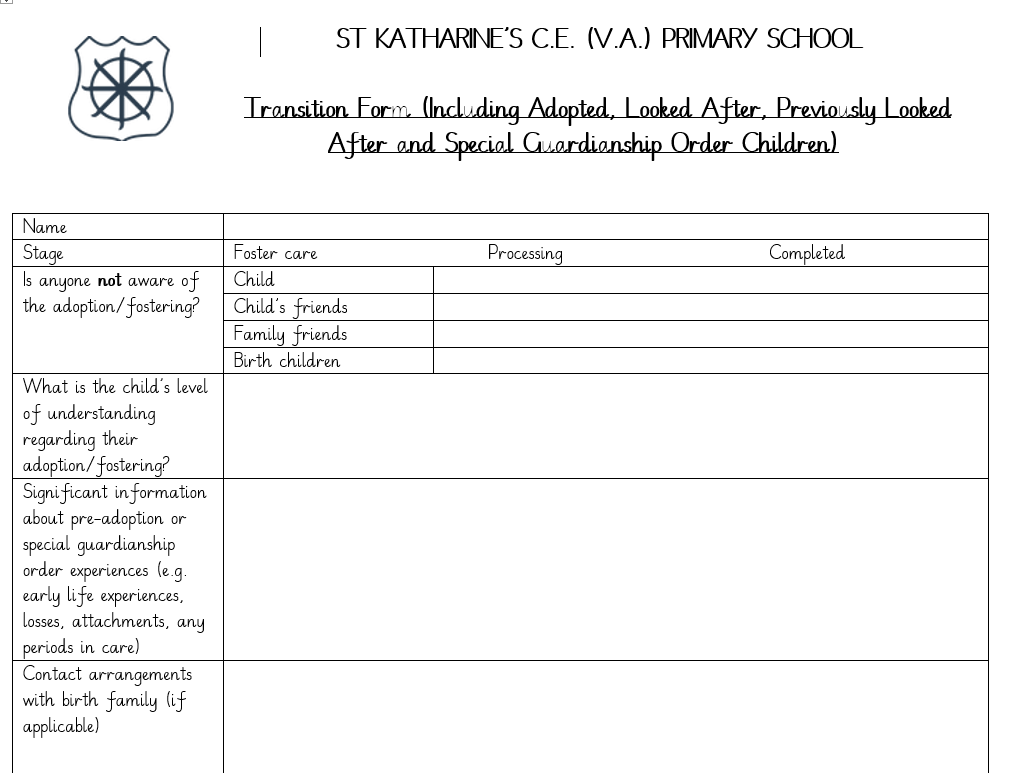 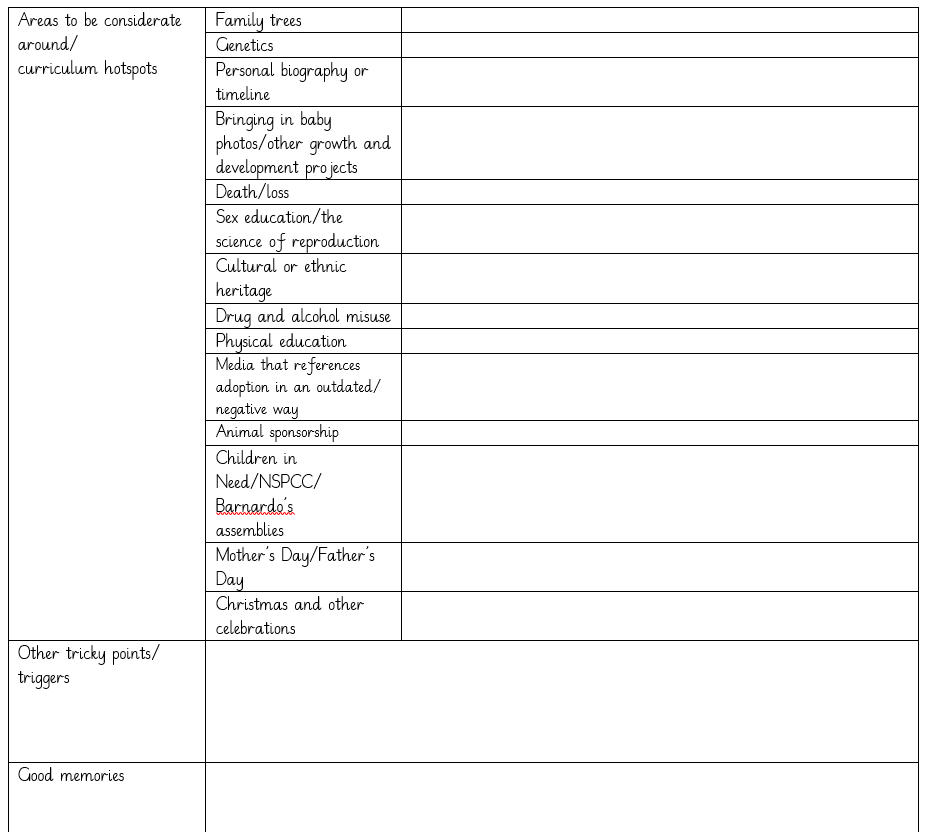 Rethinking behaviour management
Behaviour systems and charts on the wall can feel like public shaming
Time out or taking away from the class can send children deeper into a stress response – can recreate early trauma – they need an adult by their side
Behaviour as communication
Head, Heart, Hands
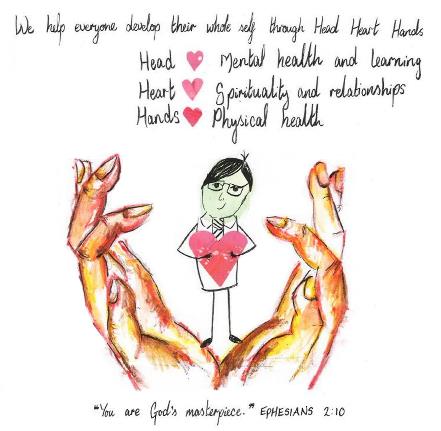 If your default response to behaviour that is beyond the normal range is empathetic, kind and keen to understand what is being communicated, you will never go far wrong. Your knowledge of the person is more important than your knowledge of the label.”    (Paul Dix)
Sanctions
“Heavy sanctions meet the needs of some adults…but they rarely meet the needs of the child.”
Paul Dix
What can we do?
Know our adopted children and adoptive parents  - they are all different and have different needs
Prioritise relationships
All adults – the atmosphere created by how we speak to and relate to children – not just adopted children – and to each other, as adults
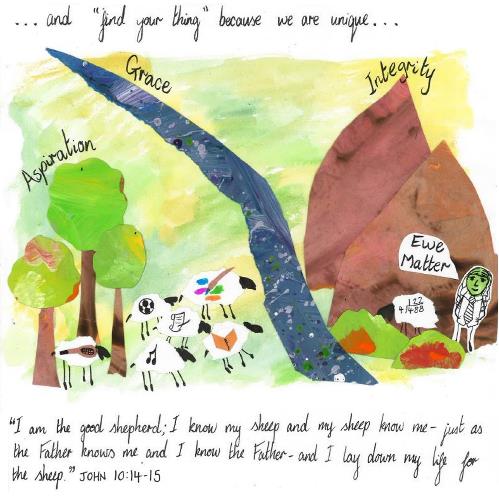 ‘Find the joy’ with the child – what will they allow themselves to take joy in? How do they express that joy?